New Parking Garage
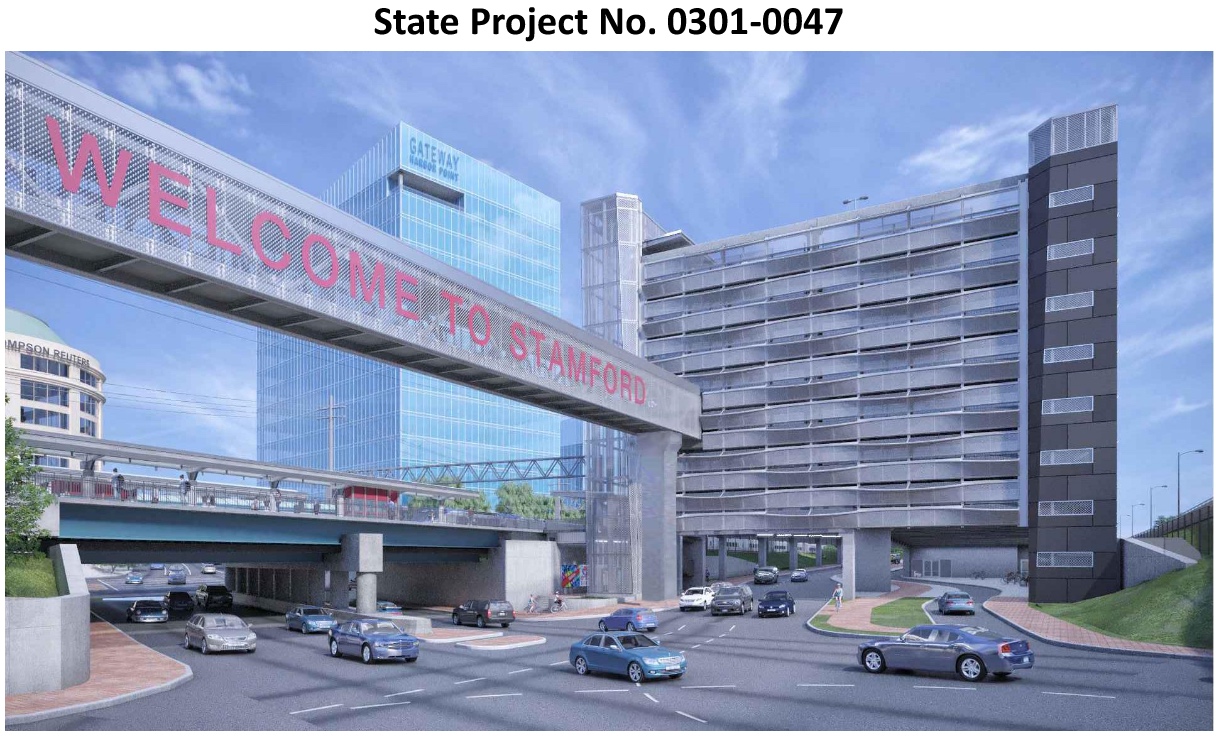 934 vehicle spaces

Covered lockable racks for 149 bicycles

Direct connection to platform at Track 5

Enclosed pedestrian bridge, directly connected to the STC 
Design-Build Team: Yonkers Contracting Co. and Walker Parking Consultants
Construction Cost: $77.7m
Notice to Proceed: June 2021
Completion: Summer 2023
Platform Connection
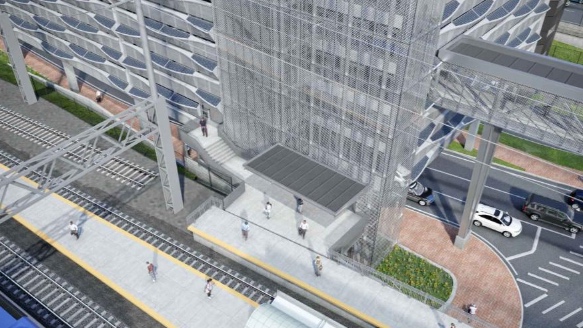 3 All-Glass Elevators Inside and All-Glass Enclosure Tower

Direct Access to Existing Train Platform and South State Street
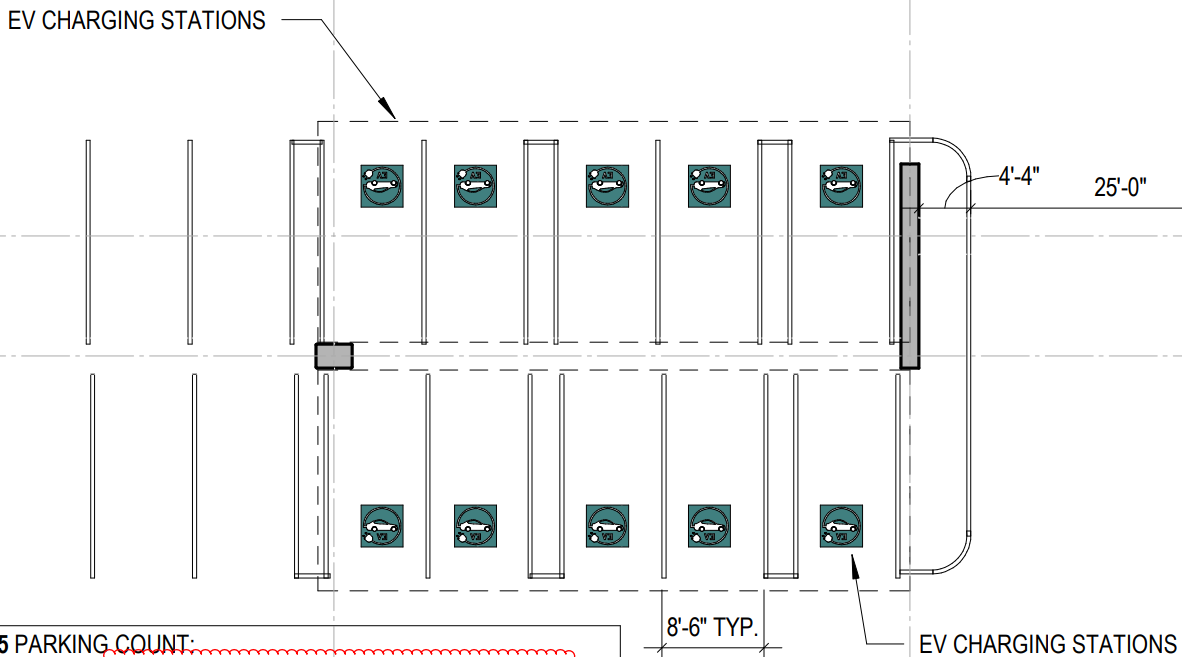 EV charging stations
38 Electric Charging Stations
3rd and 5th Levels
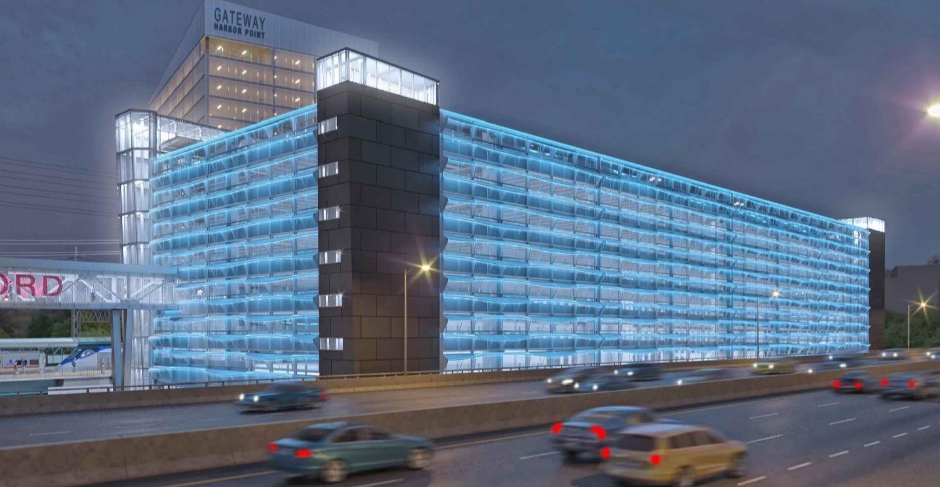 Basket Panels & Lighting
Illuminated Metal Baskets

LED Façade Lighting

Uniform, holistic glow across all four facades that can be color adjusted 

Stair towers clad with glass fiber reinforced concrete (GFRC) panels
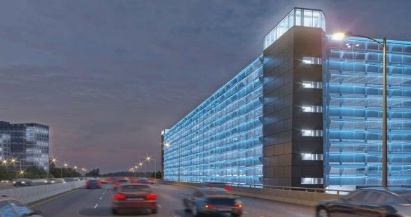 South State Street
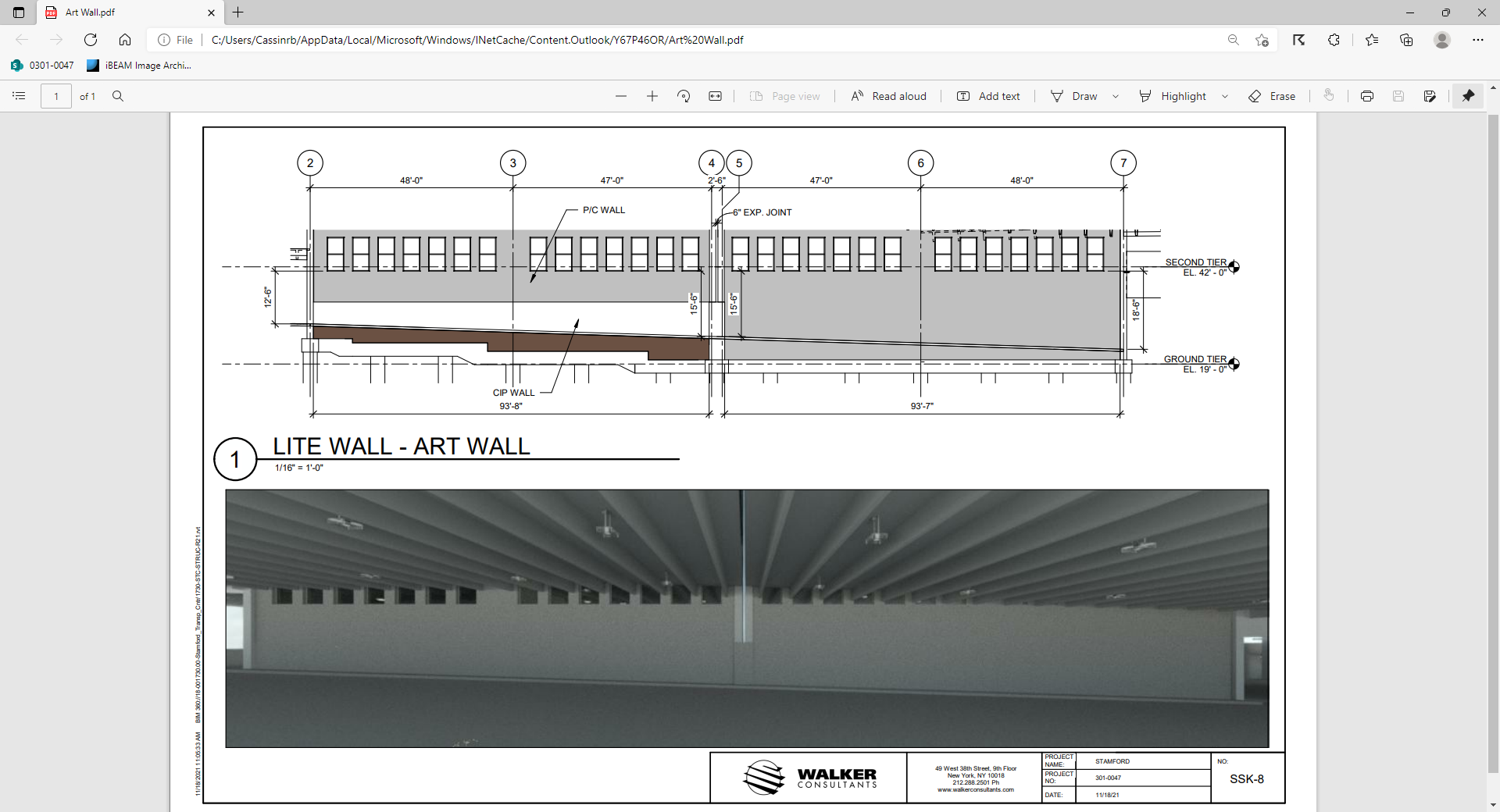 Lite Wall – Art Wall
Renderings Provided to the City to Develop the Arts Program in November 2021
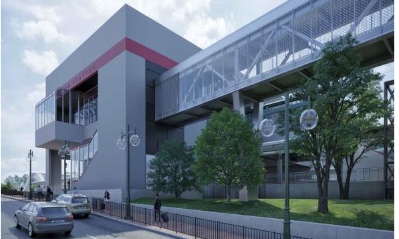 Pedestrian Bridge
Connecting the New Parking Garage to the Train Station
320 Feet Long, Enclosed in Glass
Supported by 3 Piers
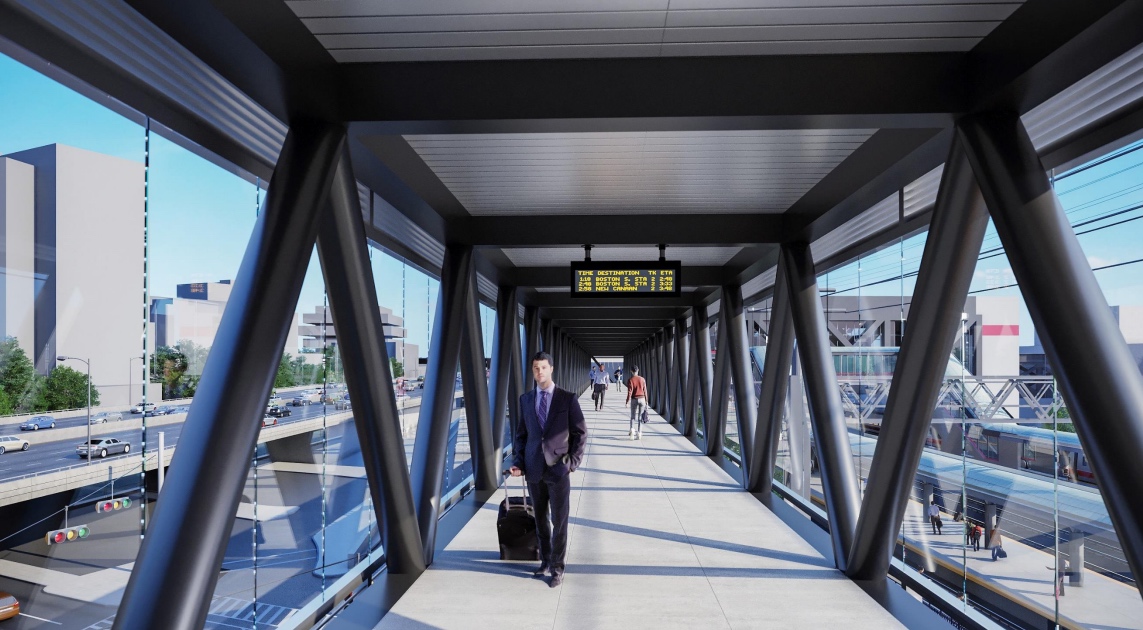 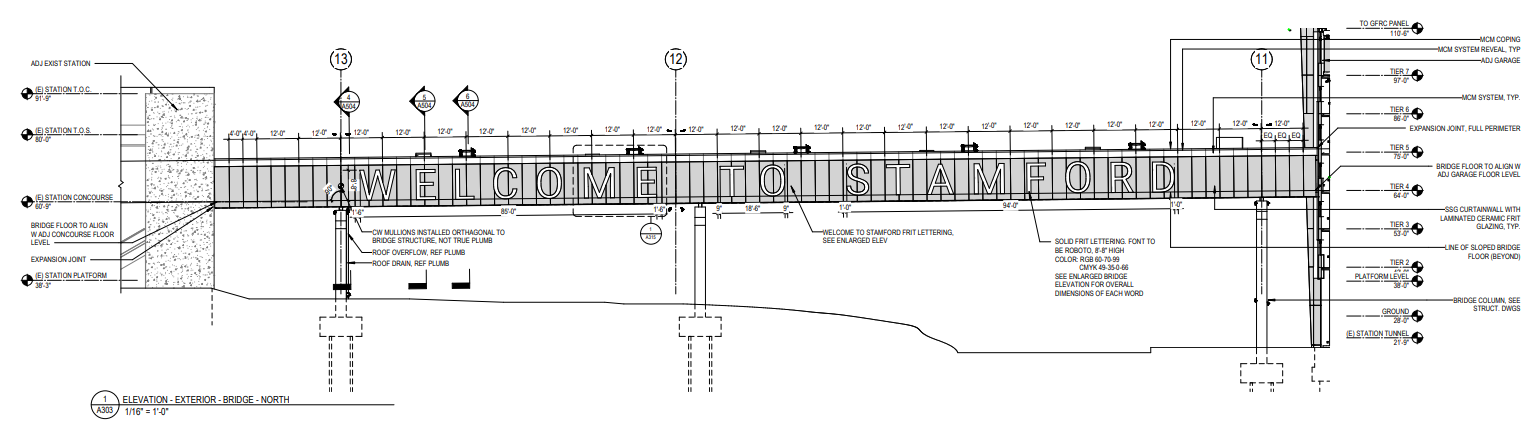 Connection to STC
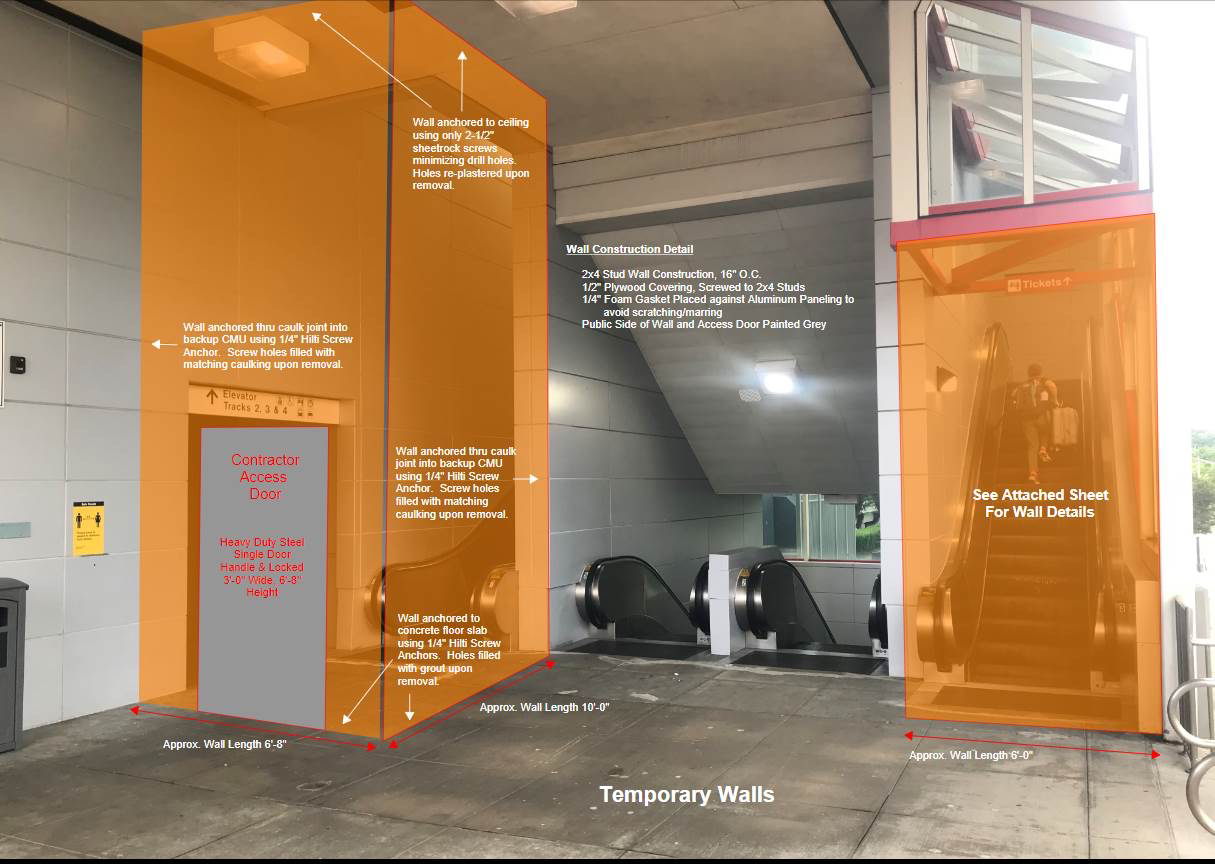 Temporary closure of Escalator Nos. 3, 4, 7, and 8 to allow for Pedestrian Bridge Connection to STC
Escalator Nos. 1, 2, 5 and 6 to the Lower Level will remain operational during this period
Work planned to start June 2022 and re-opening of escalators in September 2022
Pedestrian Access
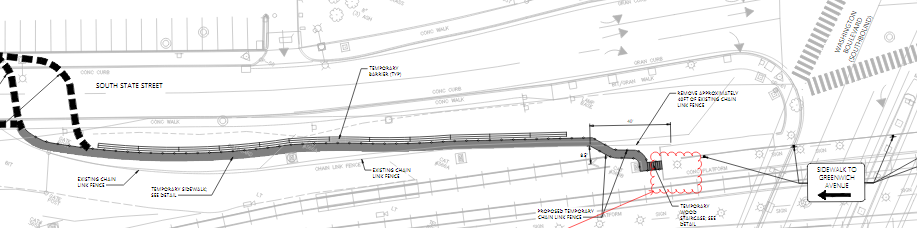 Temporary paved pathway installed from Track 5 north platform to Greenwich Avenue

Allows pedestrian access during most periods during construction

Contract allows for access shutdowns during Precast Erection starting in May 2022, however, we are looking at ways to keep temporary pathway open
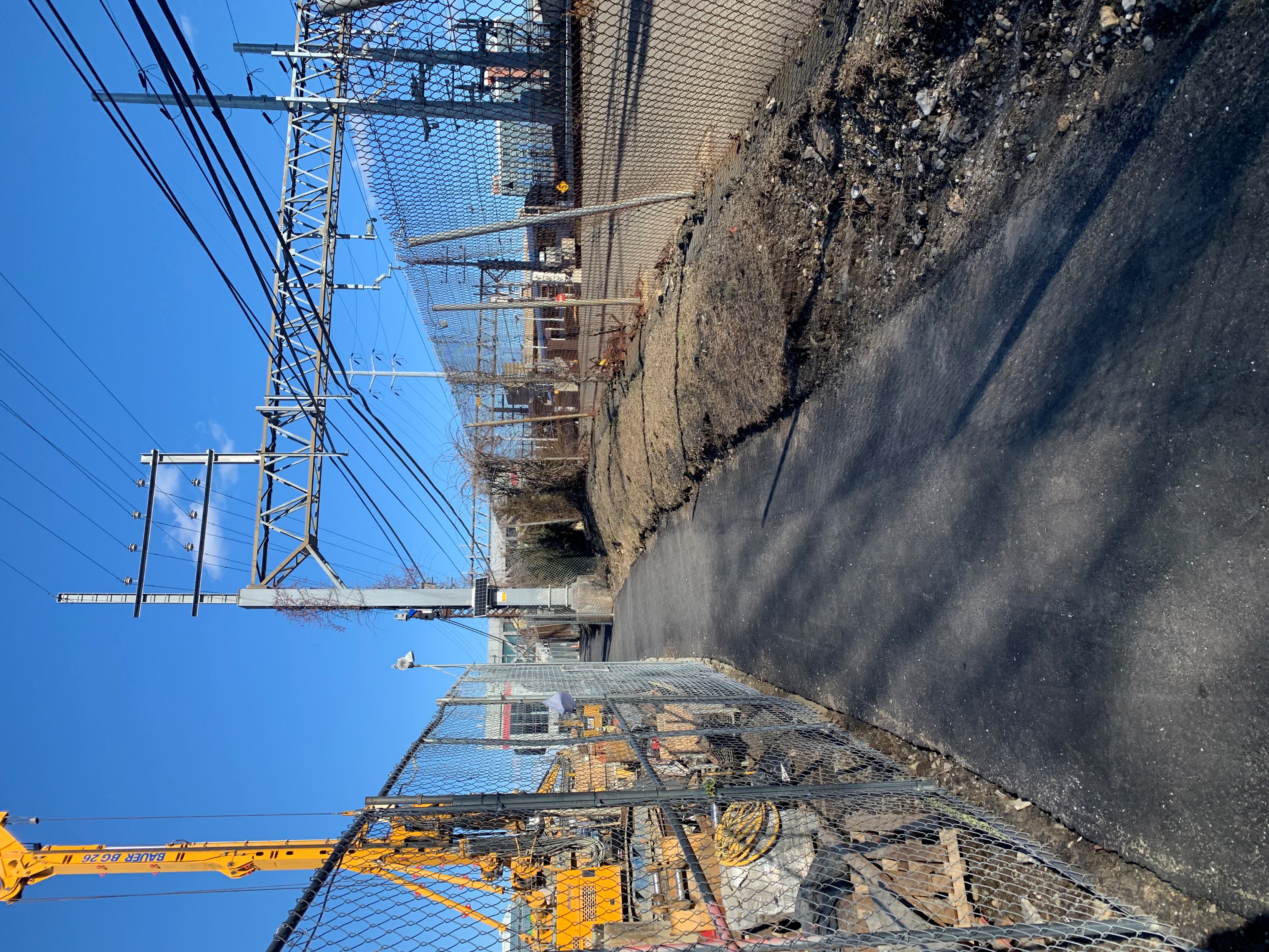 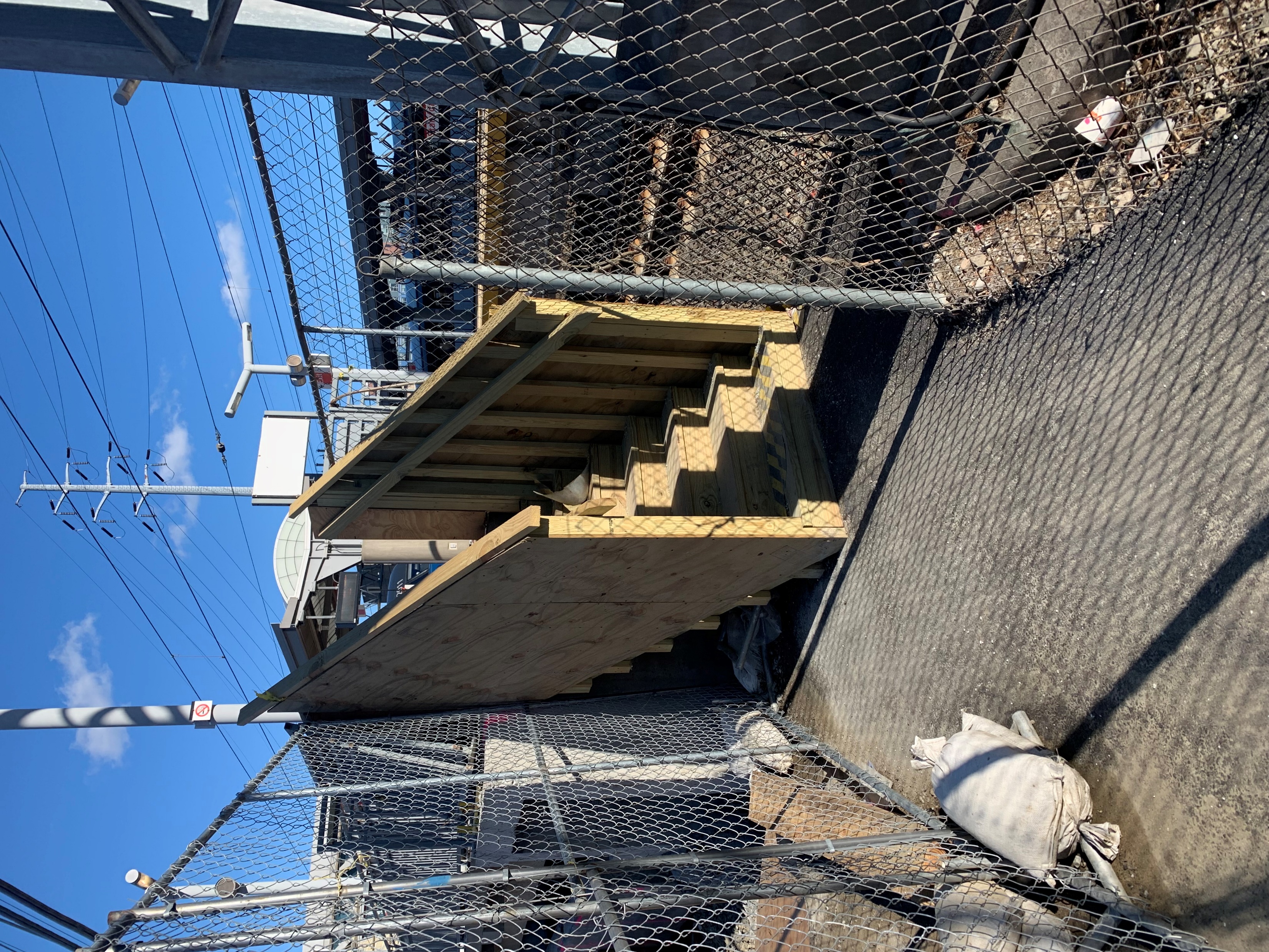 Temporary stairs to Platform
Temporary pathway view east
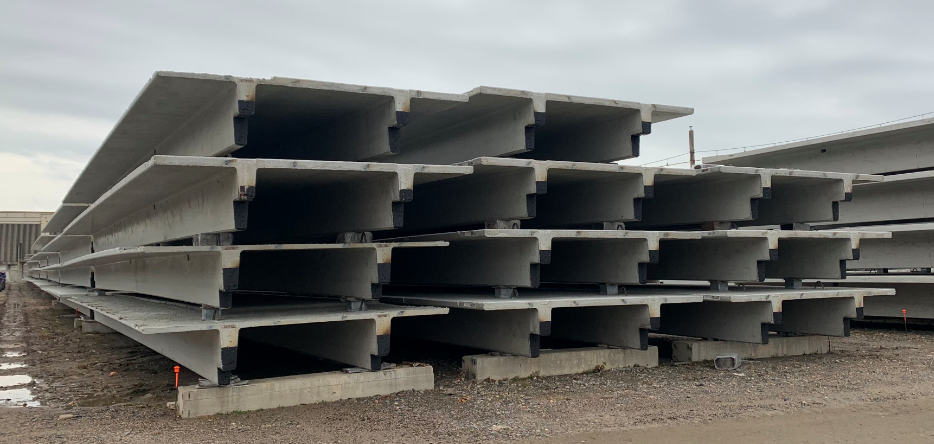 Upcoming work
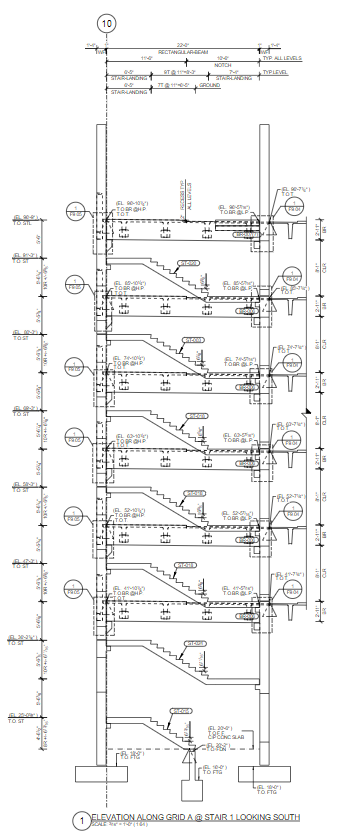 Precast Fabrication: Fabricator Blakeslee has finished about 60% of fabrication and ongoing

South Wall 102 to be constructed along with micro-pile work and Pedestrian Bridge foundations in late March

Precast Erection: Starting in Early May 2022

Southeast Stair/Elevator Tower 1: 100 feet tall tower to be erected at the same time as the 2nd bay of the precast erection, expected to start in June 2022
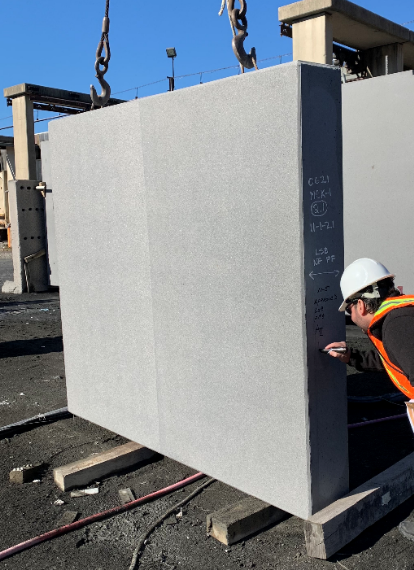 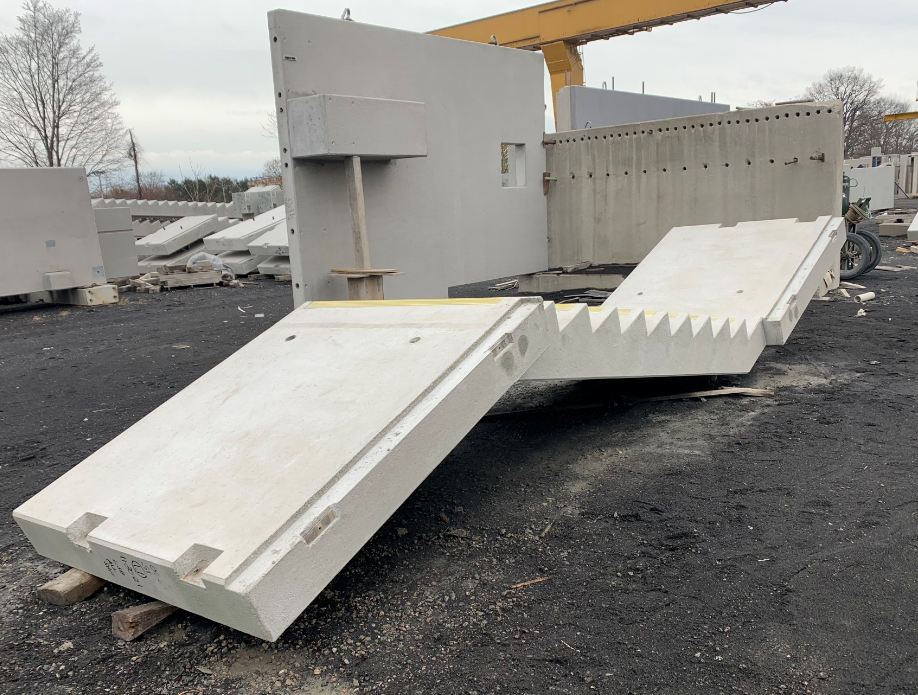 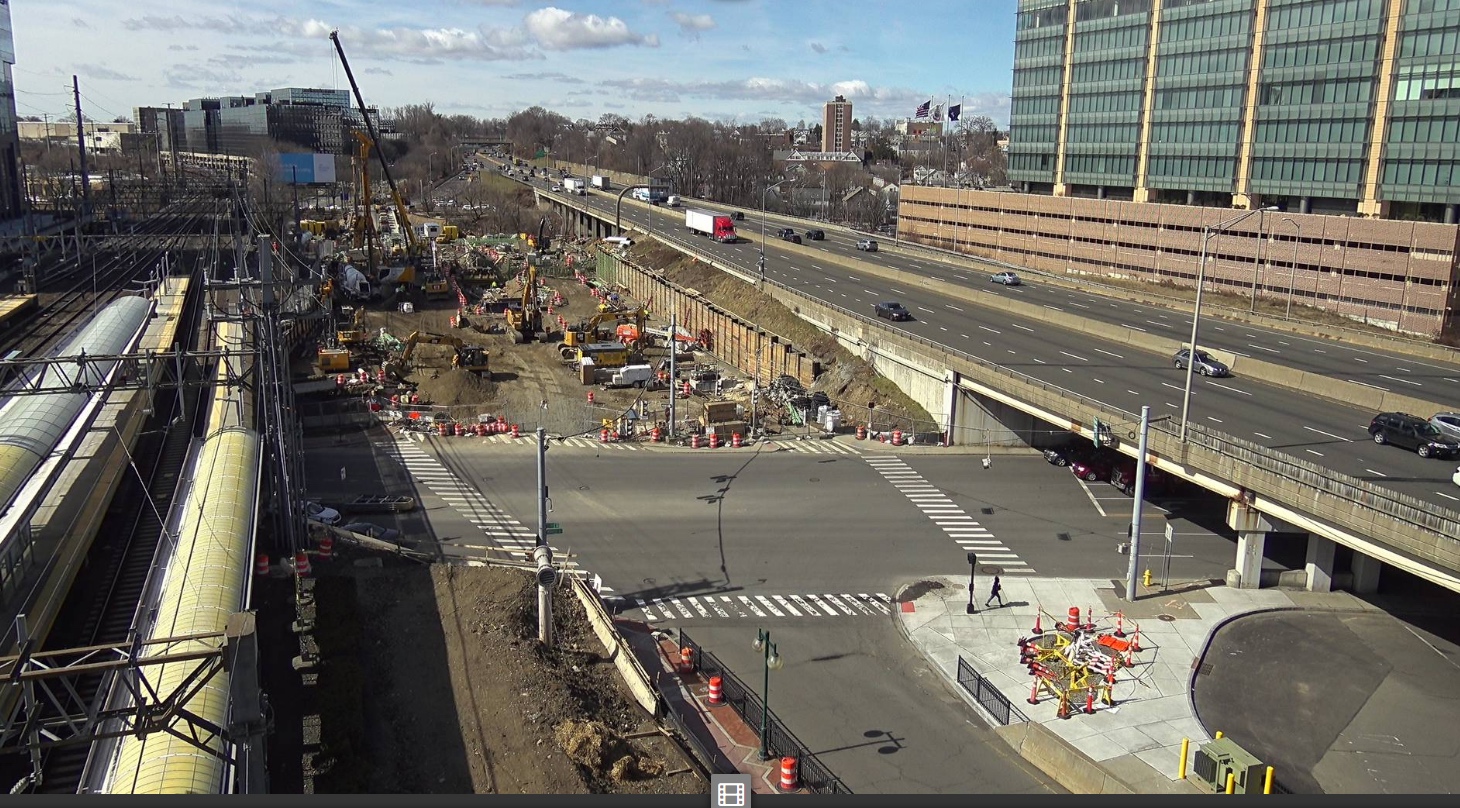 Elevator and Escalator Improvements
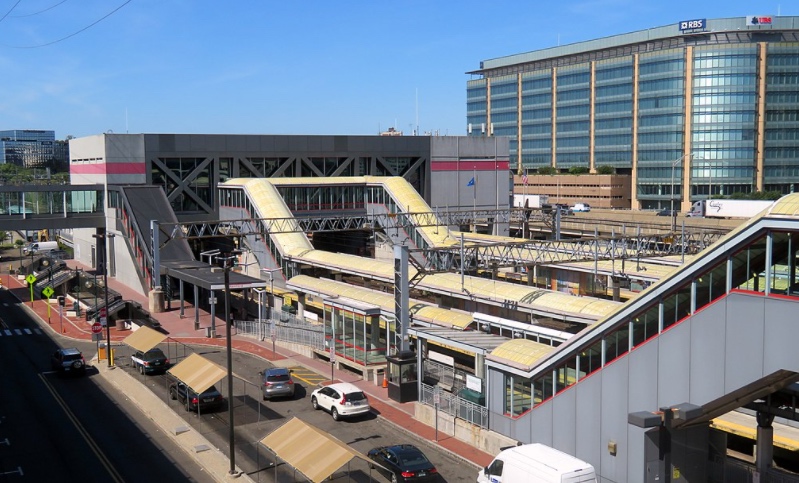 Upgrades to five elevators
Replacement of critical components
Increased performance
Updated aesthetics

Upgrades to 17 escalators
Replacement of all mechanicals
Improved performance
Increased efficiency
Up-to-date safety features

Contractor: O&G Industries

Notice to Proceed: December 2021

Completion: August 2024
Elevator and Escalator Improvements
Surveys of Existing Elevators and Escalators is Complete
Shop Drawings being prepared for procurement

Stage 1 (Aug22) – Elevator 7 & Escalator 16 
Stage 2 (Nov22) – Escalators 9,13,15
Stage 3 (Feb23) – Elevator 2 & Escalator 12
Stage 4 (May23) – Elevator 3 & Escalator 14
Stage 5 (Aug23) – Elevator 1
Stage 6 (Nov23) – Elevator 4 & Escalator 10
Stage 6/7 (Nov23) – Escalators 5-8
Stage 7 (Feb24) – Escalators 11 & 17
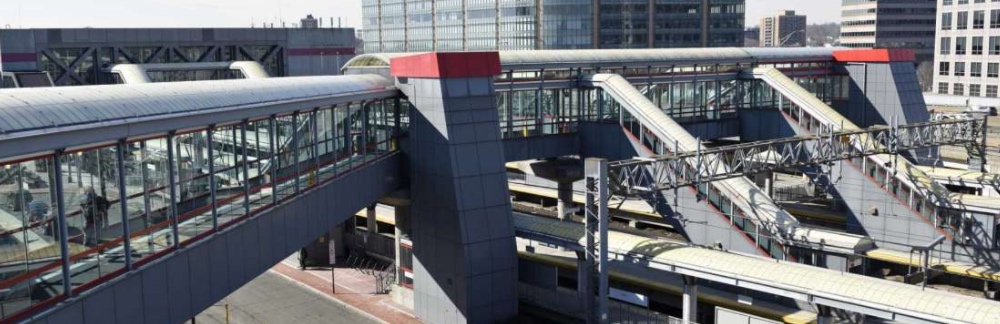